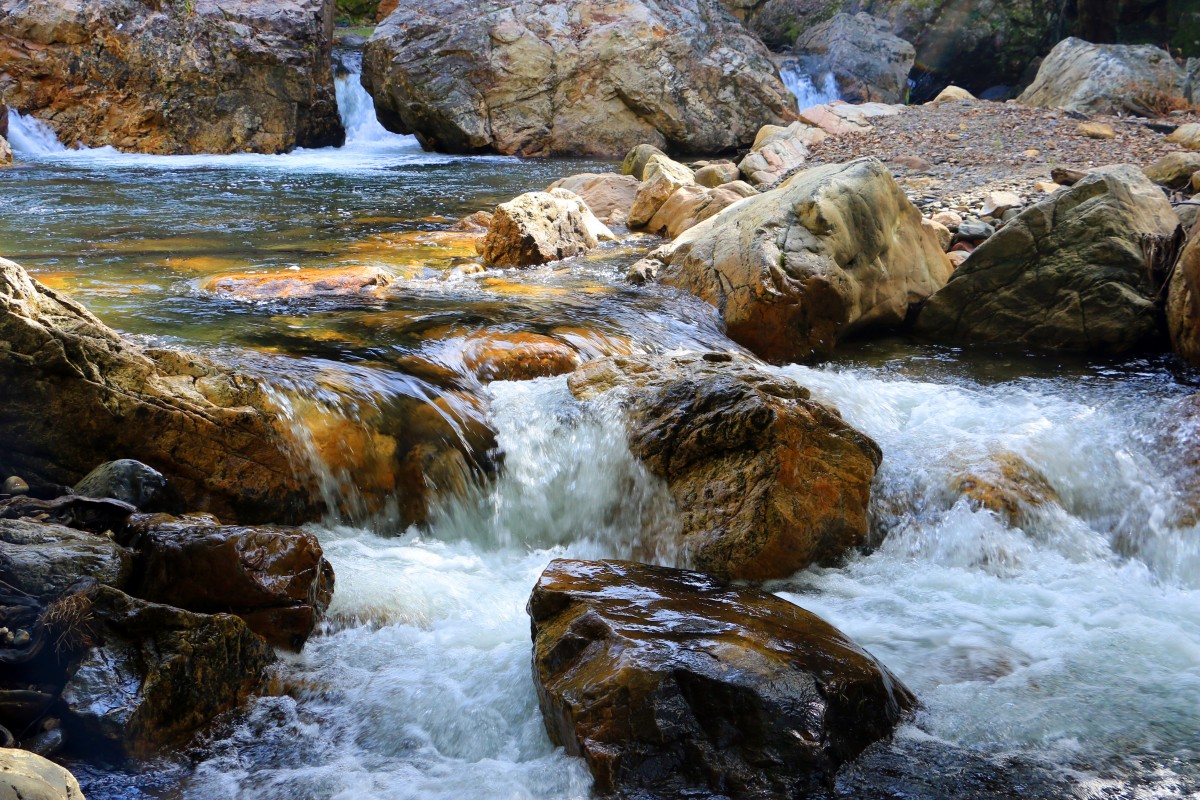 Rétrocéder des Installations Assainissement Non Collectif
Au nombre de 236
Sous Conventions de Travaux et d’Entretien
CONVENTIONS DE TRAVAUX ET D’ENTRETIEN D’INSTALLATIONS D’ASSAINISSEMENT NON COLLECTIF (236)
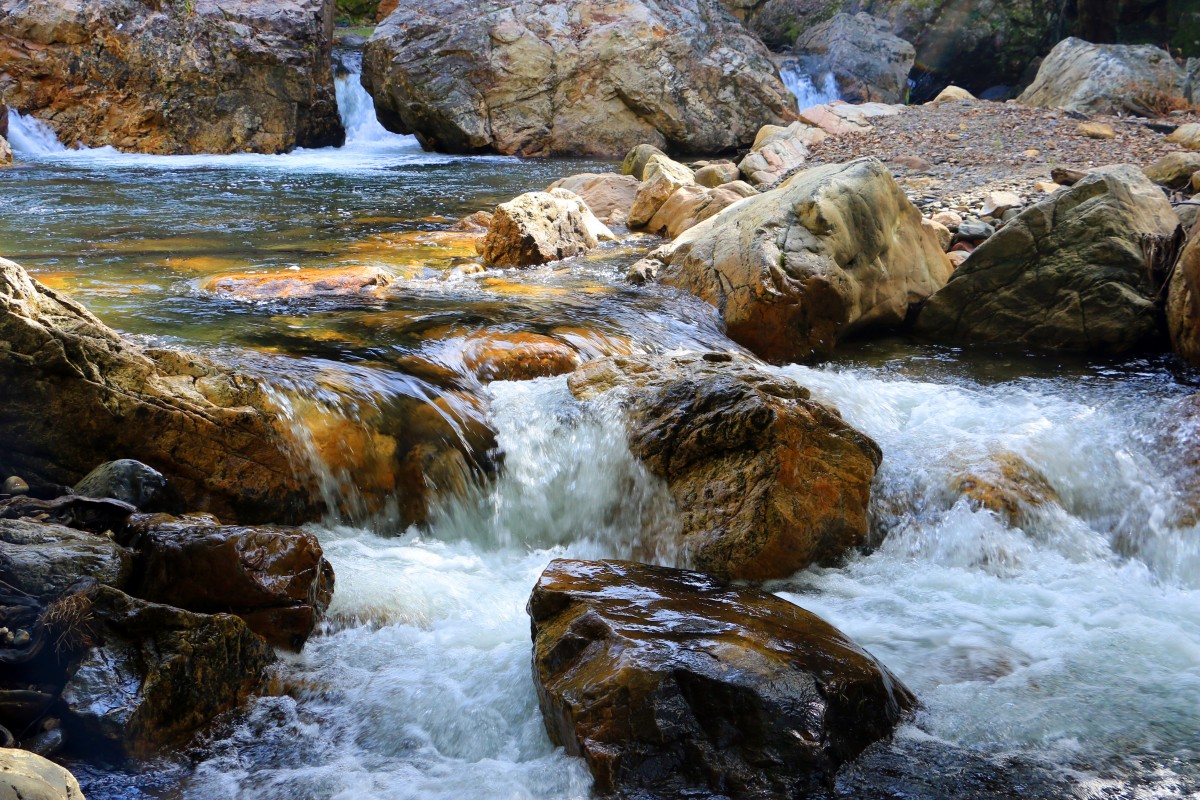 Réalisées dans les années 2000 afin d’optimiser la gestion de l’Assainissement en réhabilitant des Installations Existantes ou par la mise en place d’Installations Neuves, le but de cette opération étant de ne plus rencontrer de déversements d’Eaux Usées et Sales dans nos cours d’Eau.
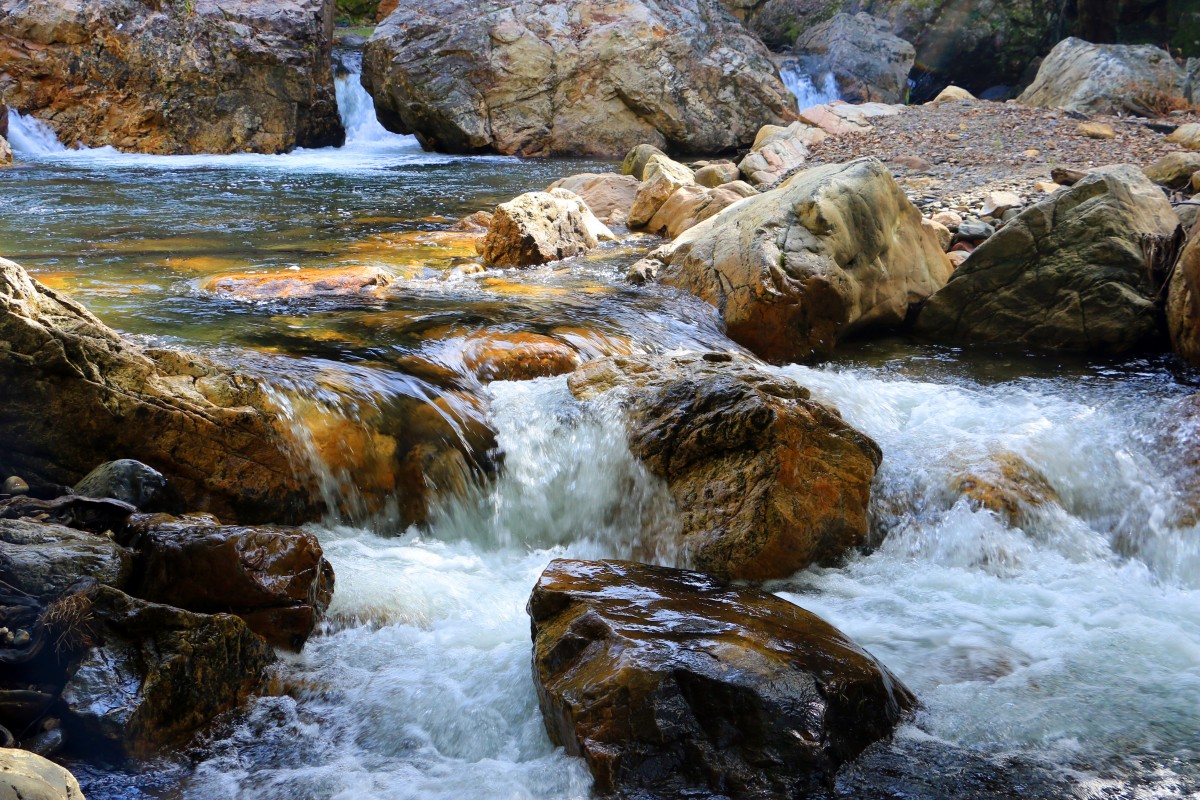 PLUSIEURS ÉTAPES :1 SEUL BUT
Harmonisation du Traitement de tous les Usagers de notre Territoire :
             21 Communes
             1512 Adresses
JANVIER 2023
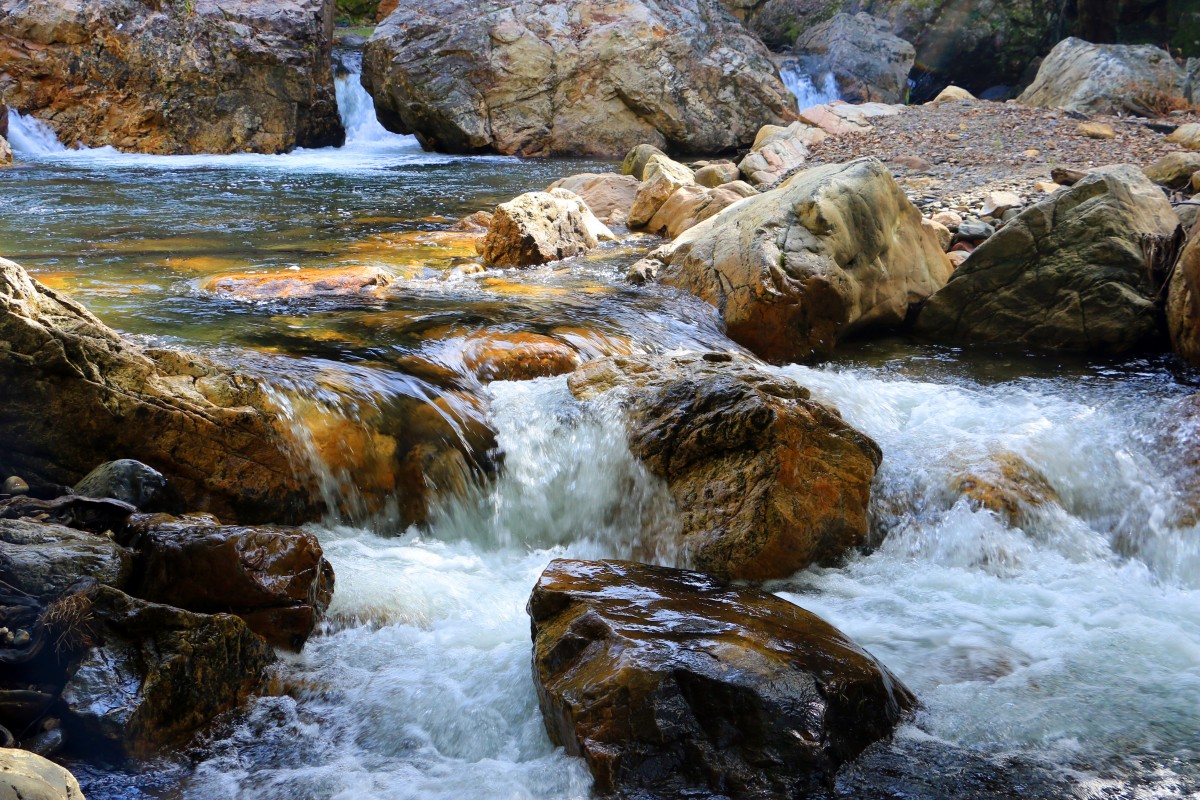 Création d’un fichier répertoriant les 236 adresses concernées par la dénonciation avec les subtilités suivantes :
 leur propriétaire
contrôle de Bon fonctionnement (CBF) réalisé 
Vidange faite
Garantie Décennale en cours
Convention Publiée au SPF (Service Publicité Foncière)
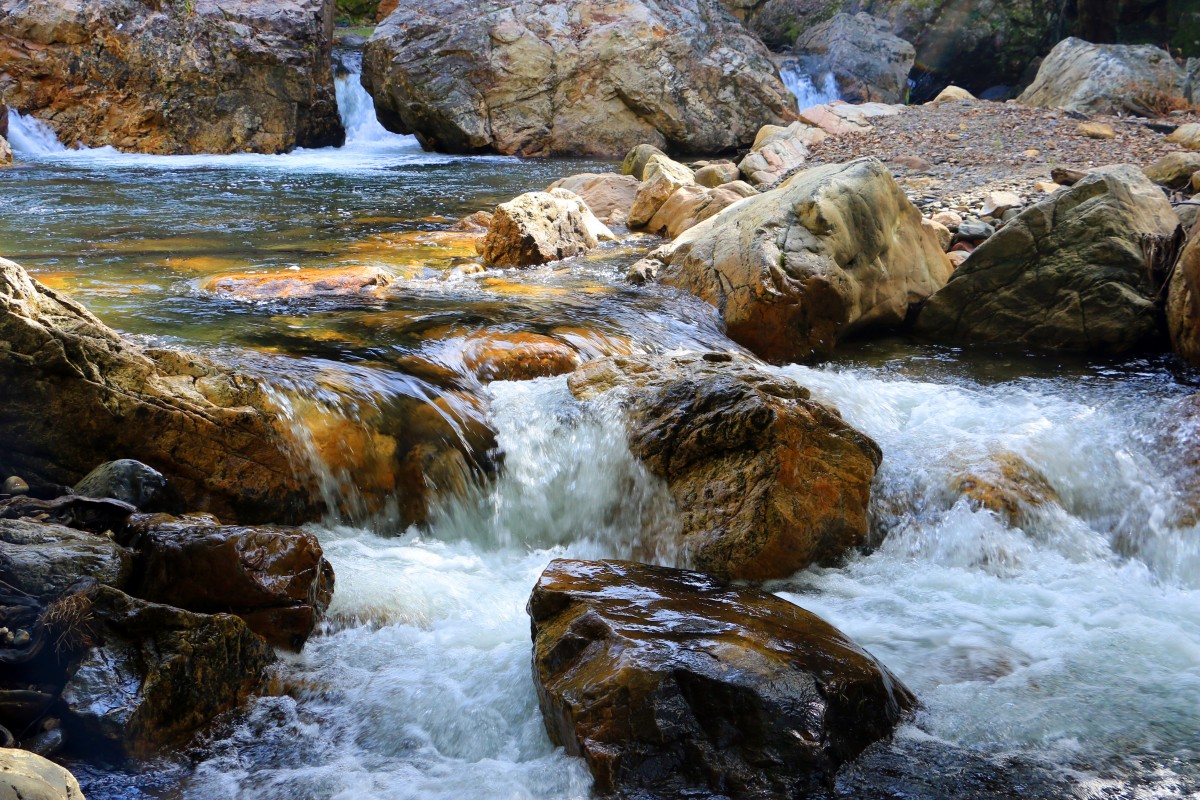 FÉVRIER 2023Partenariat avec Claire ROCHELLE du SIDESA
Présentation des différents types de courrier Recommandée avec Accusé de Réception à transmettre aux Abonné(e)s concerné(e)s
Validation de notre Président
MARS 2023Assemblée Générale du SIAEPA
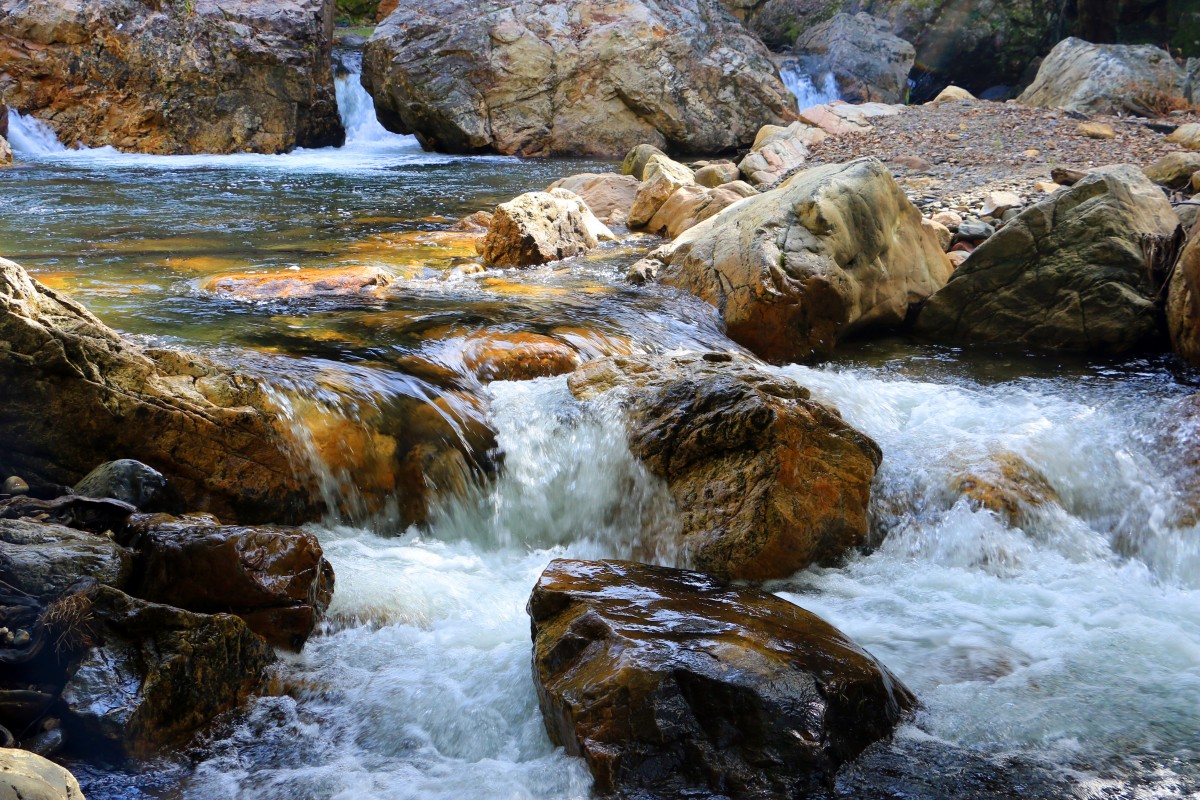 Délibération 2023.09.03.12
Dénonciation des Conventions Travaux et Entretien d’Installations d’Assainissement Non Collectif
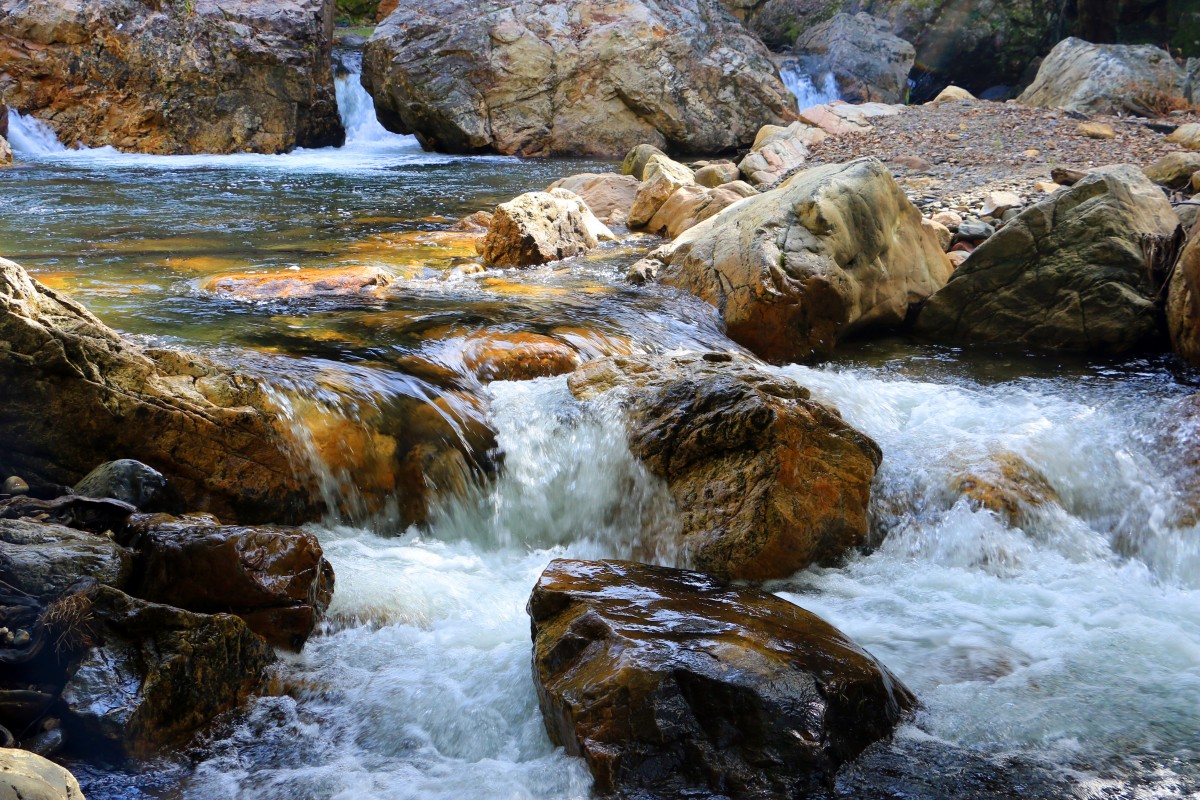 AVRIL 2023
236 Courriers Recommandés AR transmis avec les subtilités suivantes :
Convention Dénoncée sans travaux, sans Vidange
Convention Dénoncée sans Travaux, avec Vidange
Convention Dénoncée avec Travaux, sans Vidange
Convention Dénoncée avec Travaux et Vidange
MAI 2023DÉCEMBRE 2023
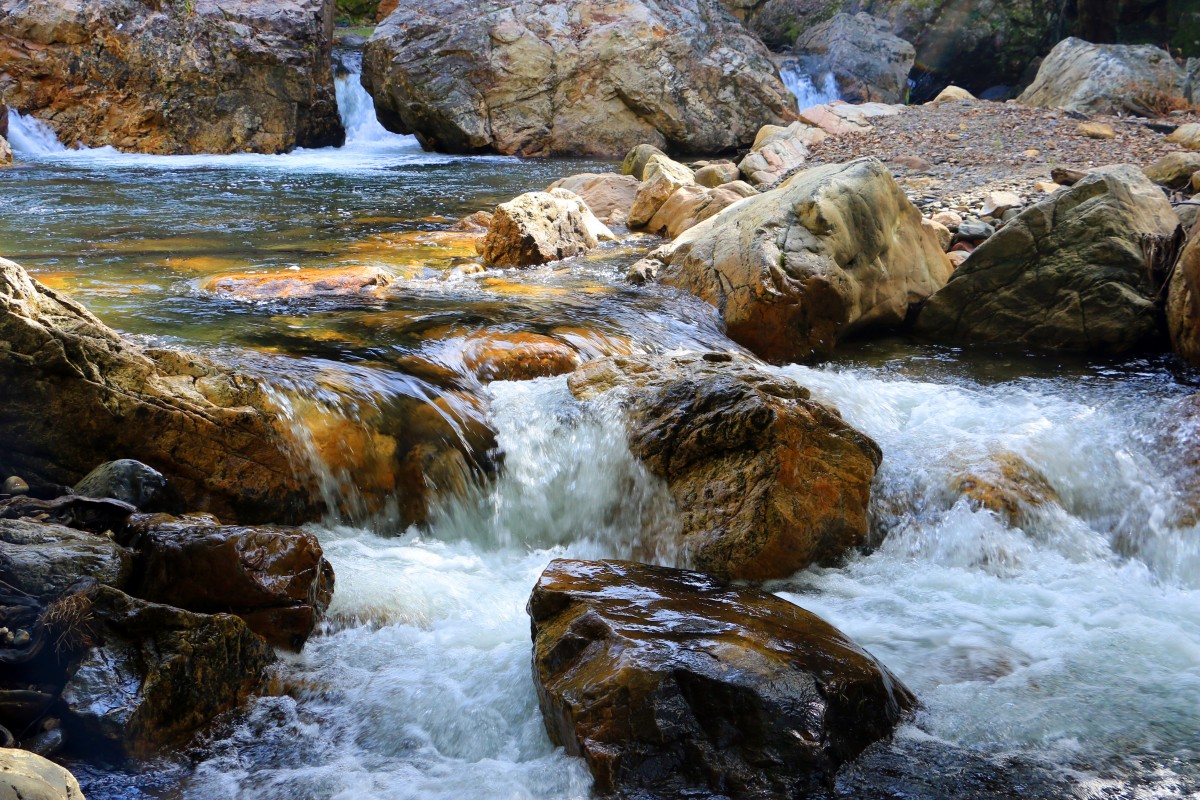 Vérification des réceptions des courriers AR
Répondre aux diverses questions des Abonné(e)s et temporiser les éventuels mécontentements
Vérification des Nouveaux CBF reçus
Modifier le Règlement de Service ANC
Mettre à jour le fichier
Préparer les Fiches Parcellaires par Communes pour les conventions Publiées au SPF
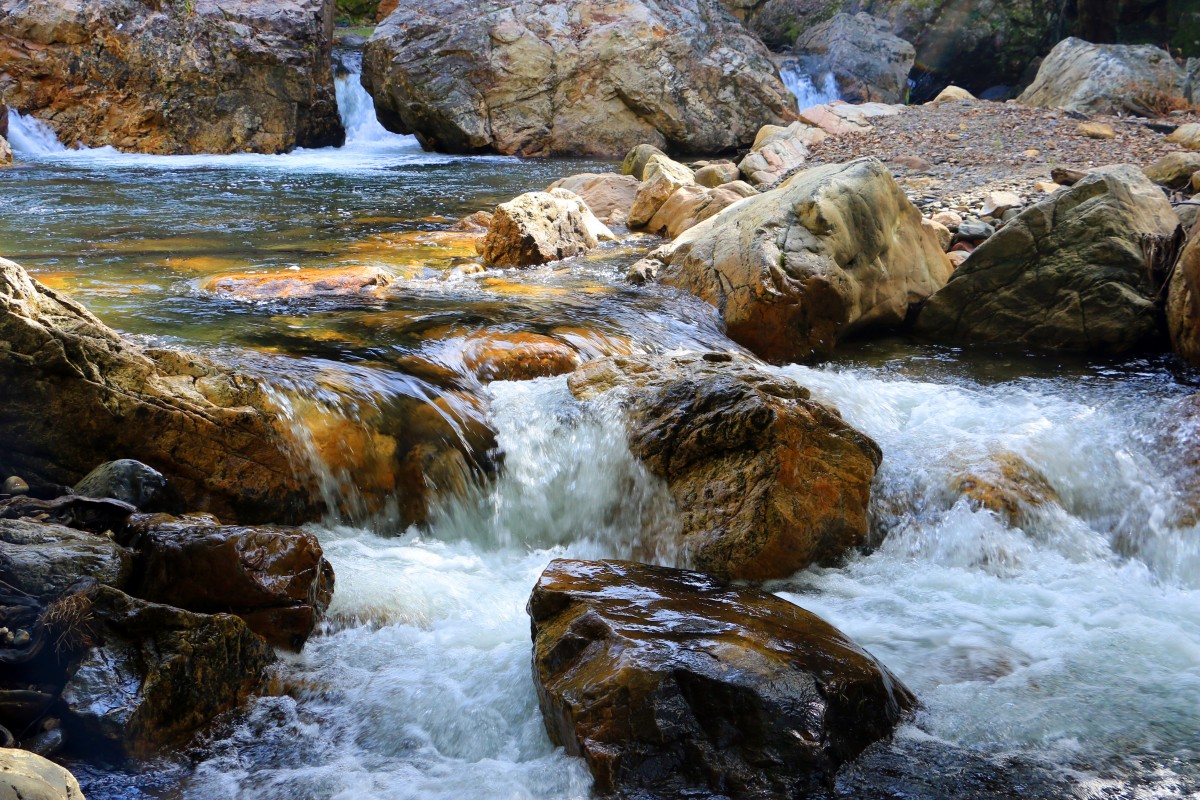 AVRIL 2024
Courriers Recommandés AR (15) à l’Entreprise ayant réalisés les travaux à la suite de la mise en place des Conventions, afin qu’elle applique sa Garantie Décennale pour Prise en Charge des Travaux d’Amélioration ou Autres plus Conséquents
Le SIAEPA doit restituer toutes les Installations en État de Fonctionnement Correct
Les abonné(e)s concerné (e)s sont informé(e)s  de cette Nouvelle Étape
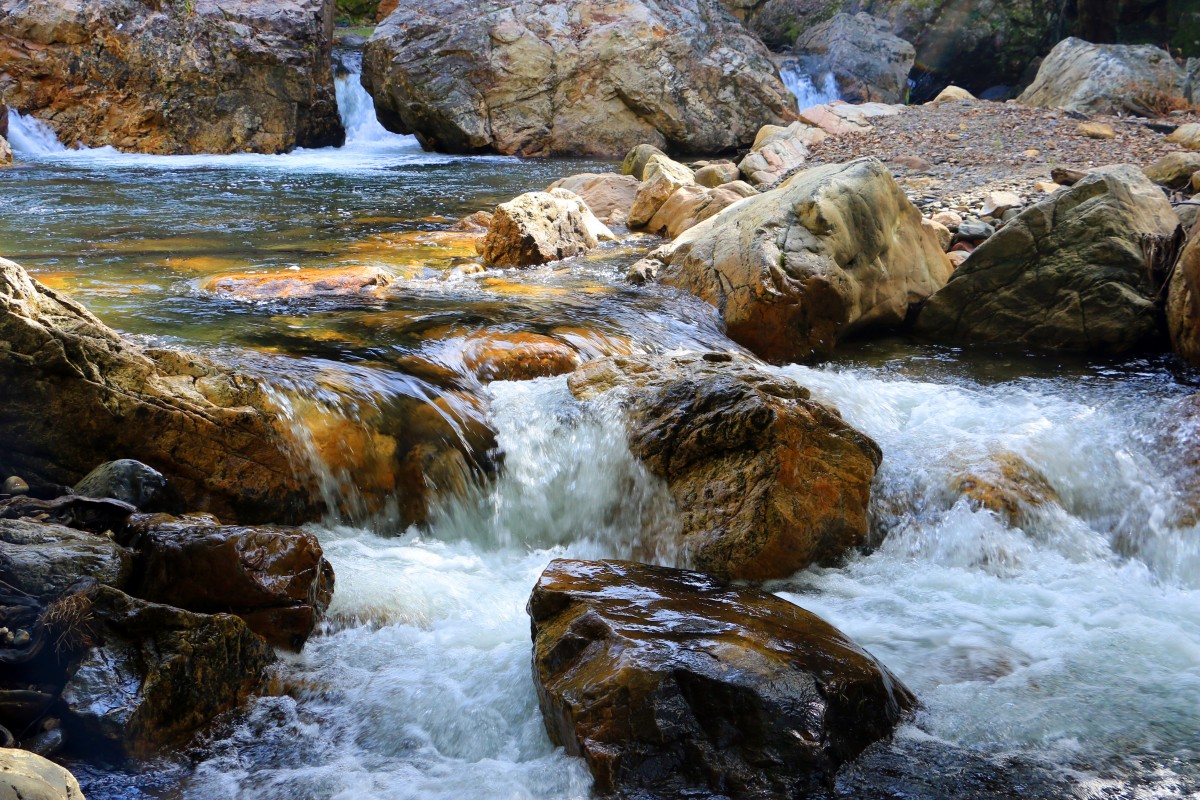 JUIN 2024
Rendez-vous Tripartite : SPF, SIDESA et SIAEPA :
À la suite de celui-ci le SIDESA transmet au SIAEPA la Procédure Adapté(e) de Dénonciation au SPFE des 159 Conventions Publiées et Enregistrées par le SPFE aux Hypothèques
Une entrevue avec Claire ROCHELLE est prévue le 18 juillet 2024 afin de finaliser cette dite Procédure
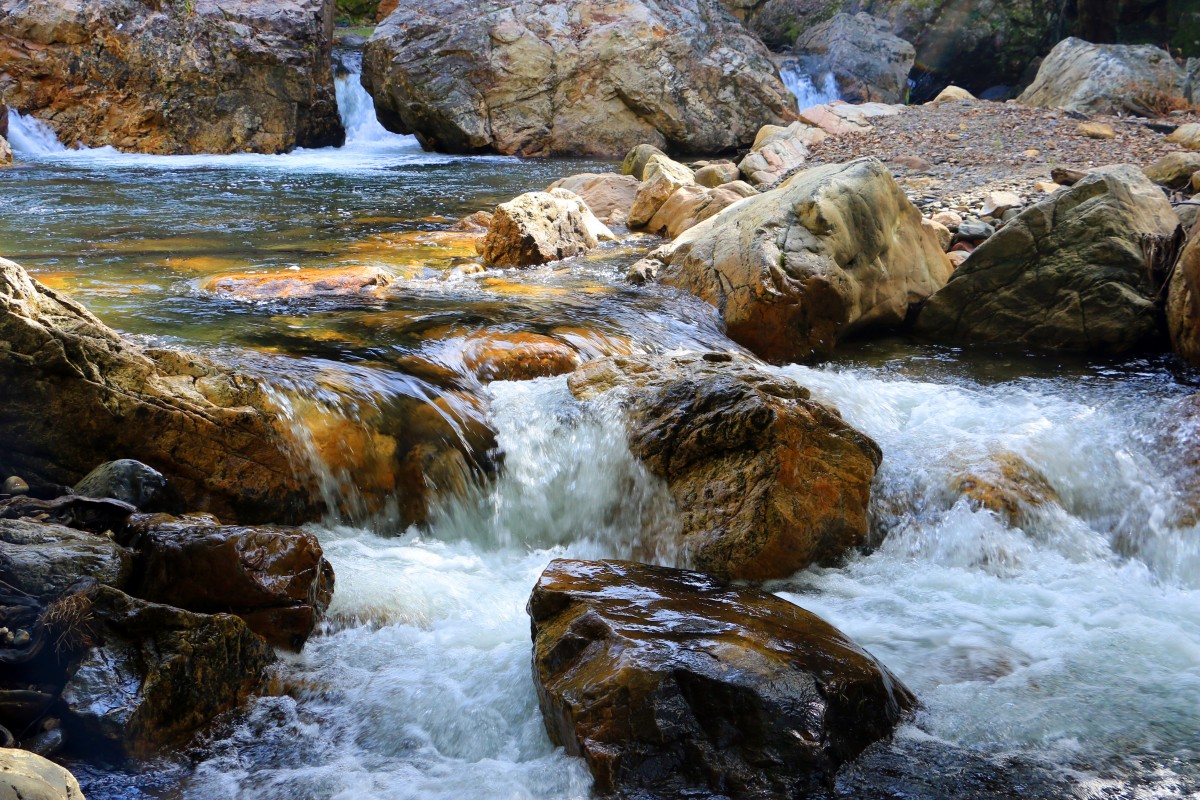 PLANNING DES ACTIONS À VENIR
Dénoncer les Conventions auprès des Hypothèques
Commander, Planifier selon les disponibilités des Différents Protagonistes les Travaux
Prendre un peu de Vacances, garder sa Bonne Humeur et Rester Ouvert à Toutes Suggestions
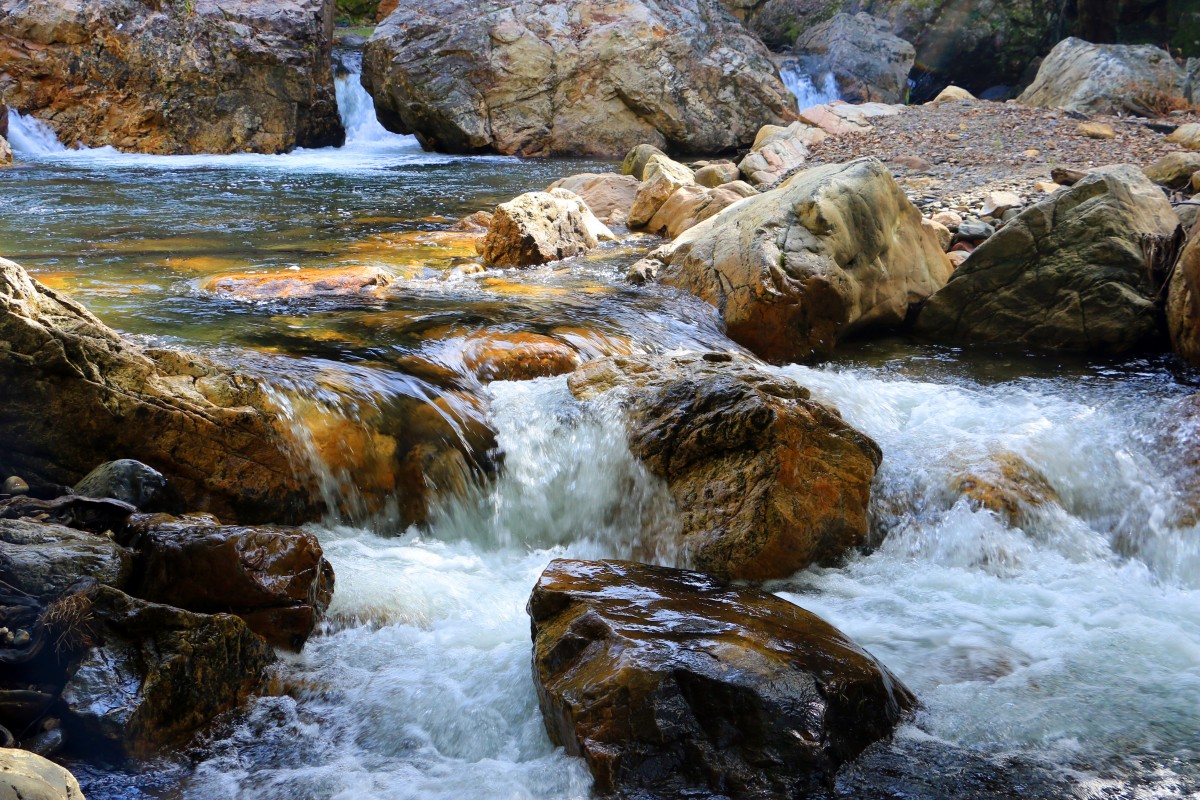 SINCÈRES REMERCIEMENTS
À l’Équipe du SIAEPA : Le Président, Émilie, Carole et Élodie
Au binôme accompagnateurs du SIDESA : Claire et Samuel
Ainsi qu’à tous les Lecteurs pour leur Attention
Nathalie HERAULT (ou peut-être HERO ?)
Assistante Administrative
nherault@3sourcescvb.fr
SIAEPA Les  Sources
11, chemin de La Varenne
76680 SAINT MARTIN OSMONVILLE